Title
Author(s)
Affiliation
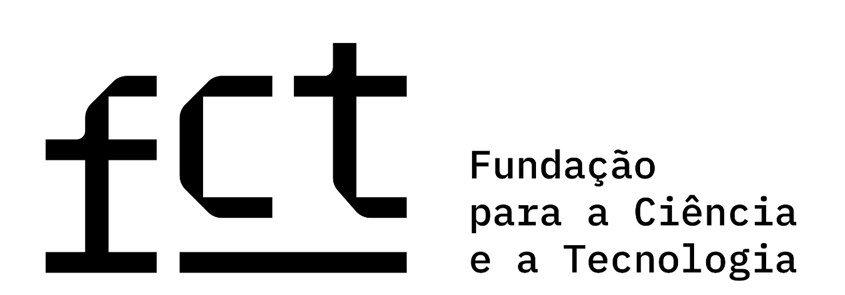 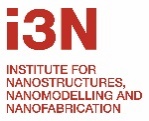 This work is funded by National Funds through the FCT - Fundação para a Ciência e a Tecnologia, I.P., under the scope of the projects UID/50025/2020-2023 and LA/0037/2020
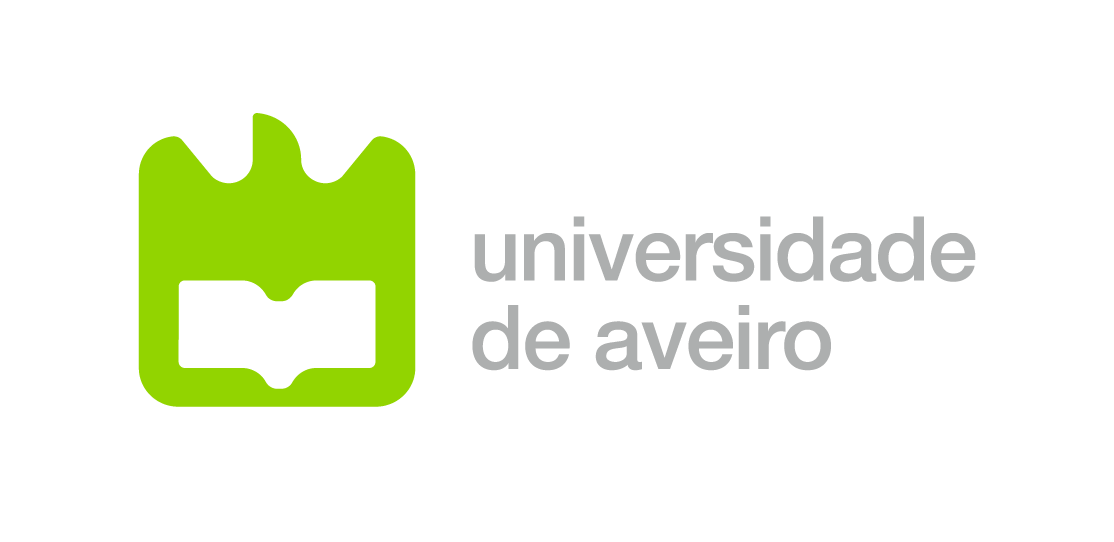 1
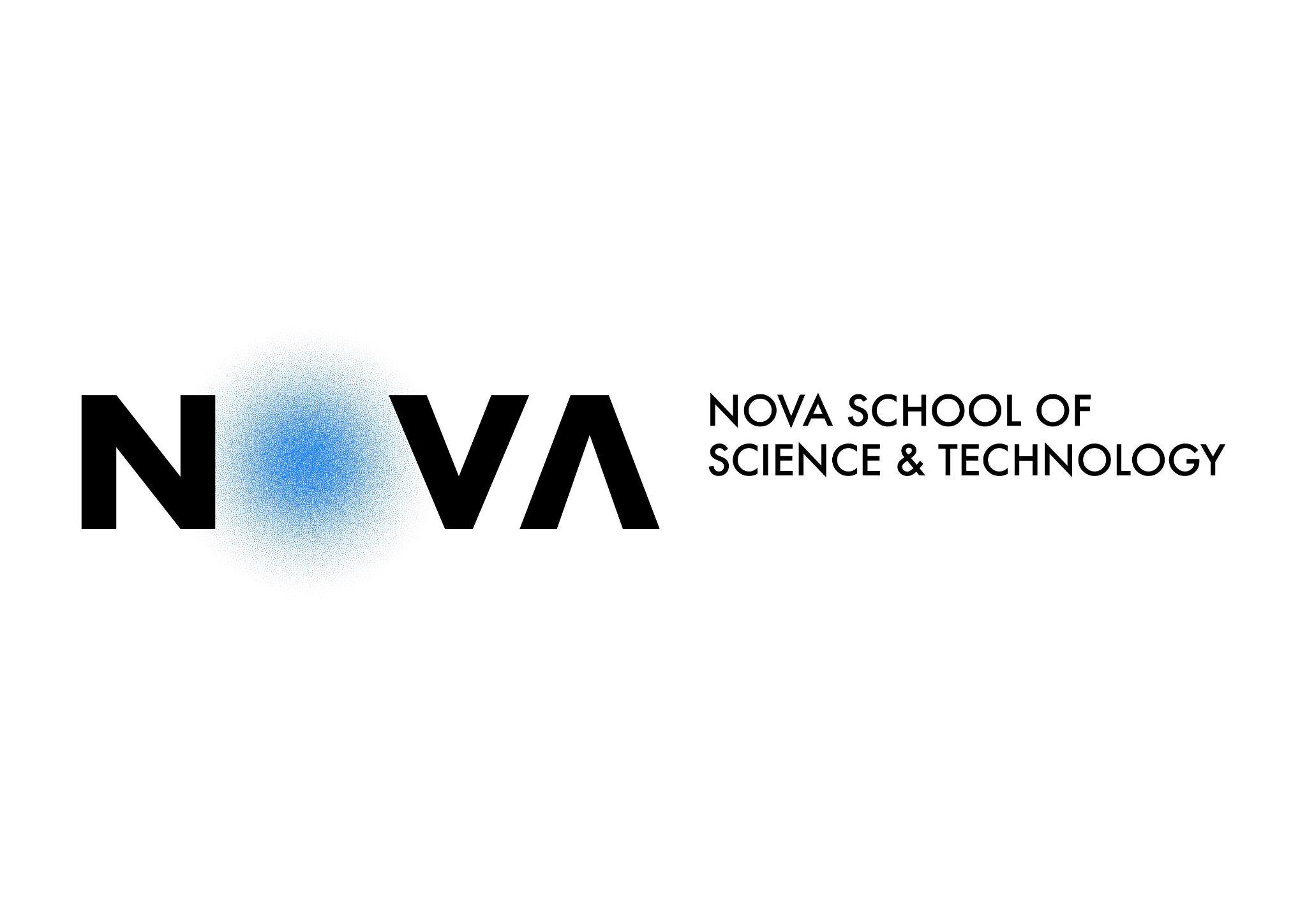 VIII ANNUAL MEETING i3N, Leiria 2023
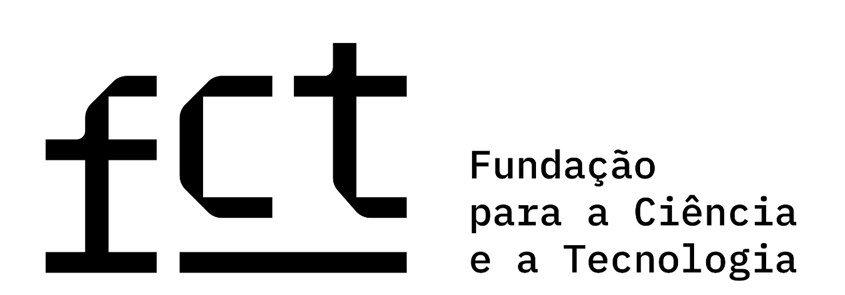 This work is funded by National Funds through the FCT - Fundação para a Ciência e a Tecnologia, I.P., under the scope of the projects UID/50025/2020-2023 and LA/0037/2020
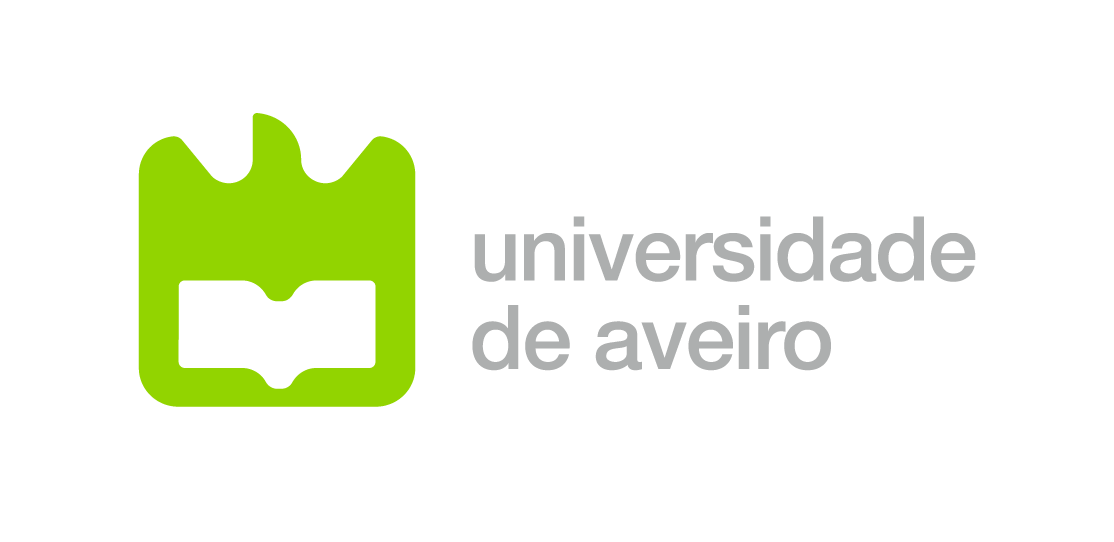 2
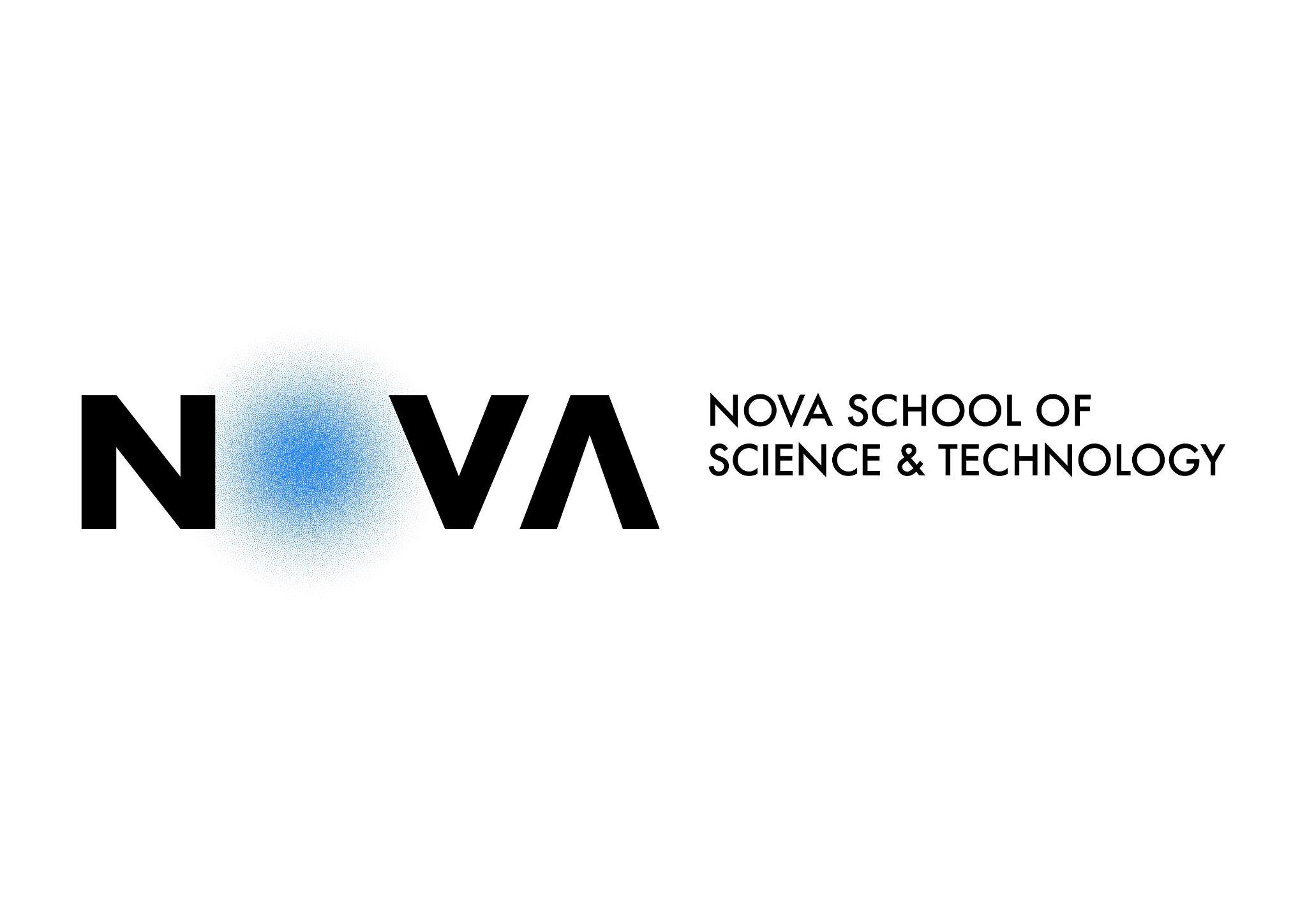 VIII ANNUAL MEETING i3N, Leiria 2023